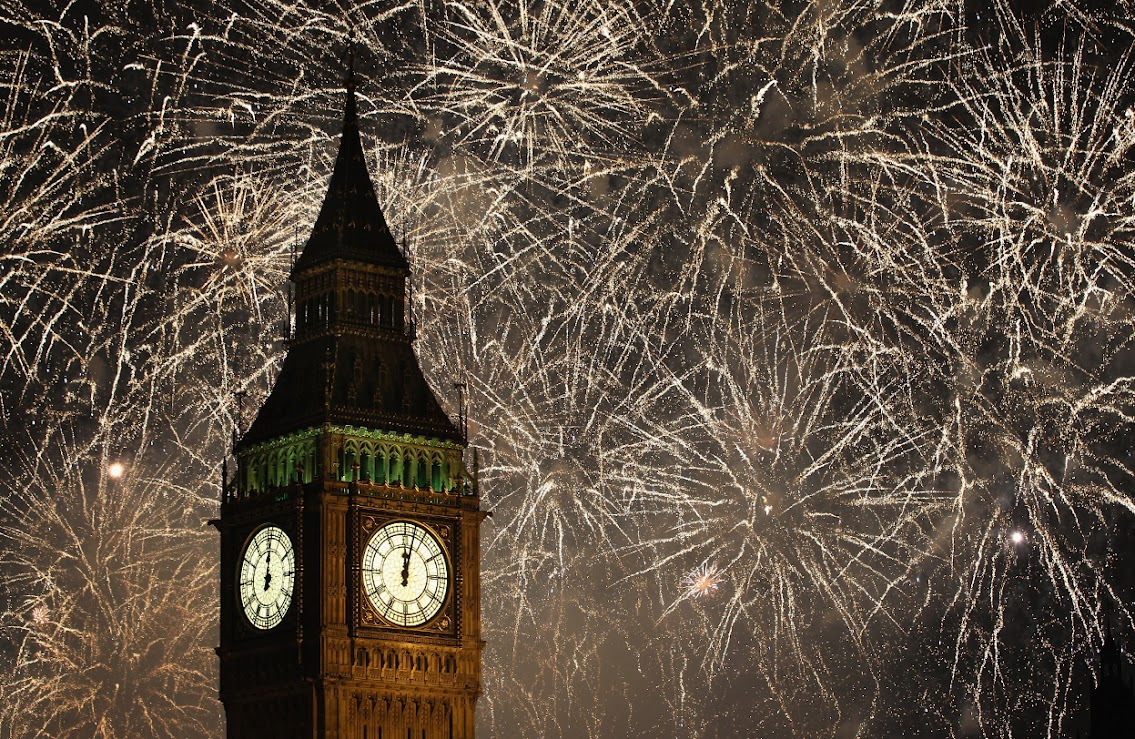 2014: What Happened Last Year?
February
February
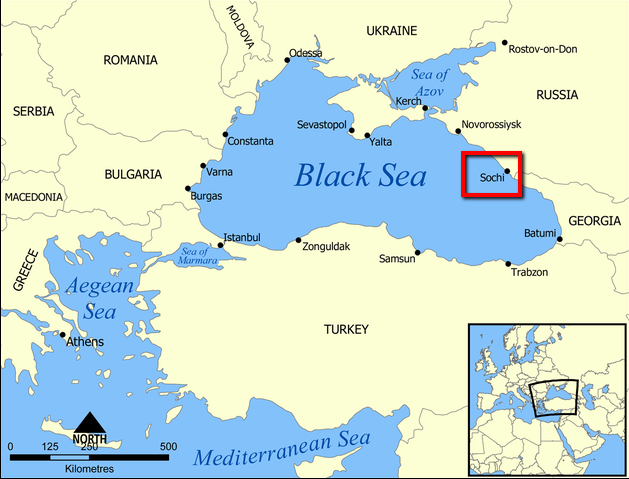 February
March
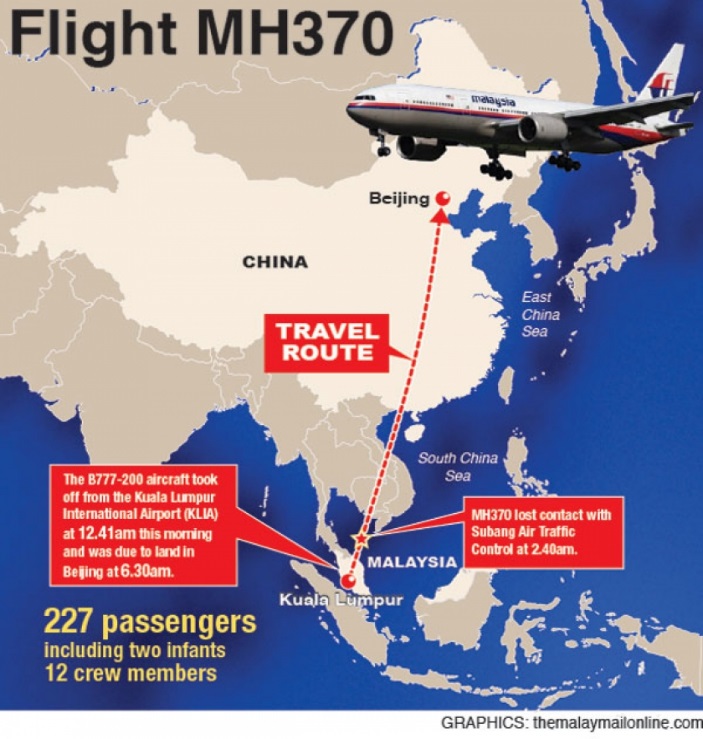 April
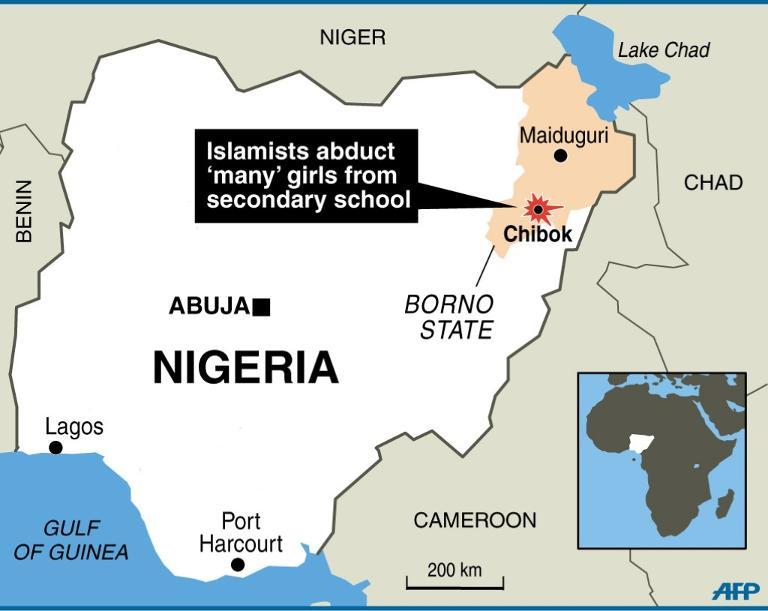 May
June
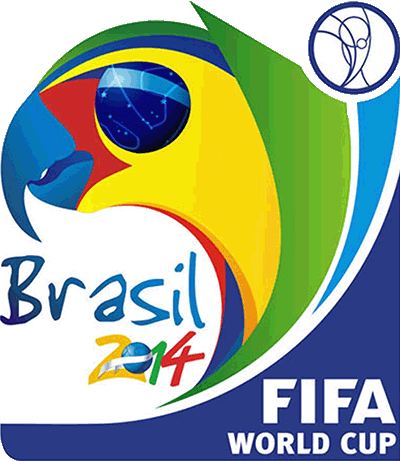 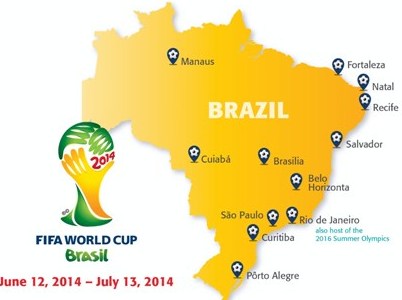 June
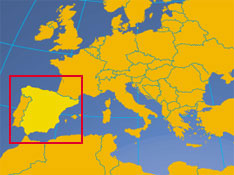 August
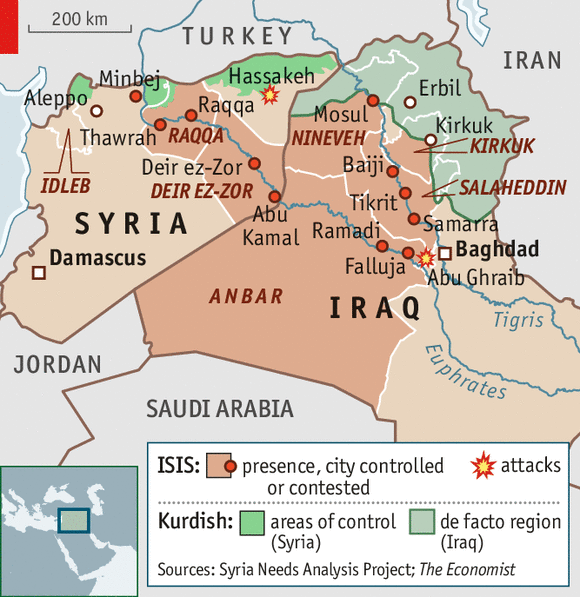 September
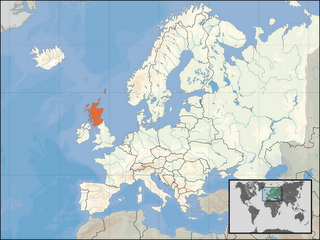 October
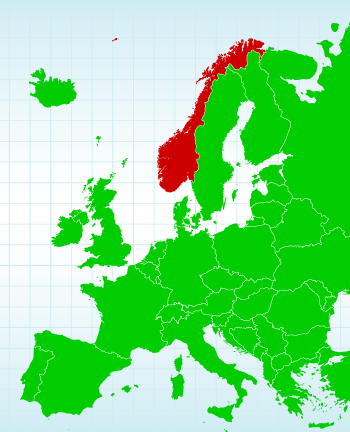 December
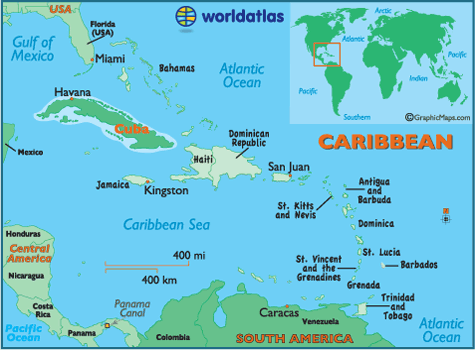